Конкуренція 
і монополія
1. Конкуренція: її види та економічна роль2. Монополія: місце і роль  на ринку
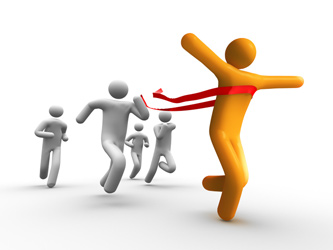 Конкуренція — це суперництво між суб’єктами ринкової економіки за найкращі умови виробництва, вигідну позицію на ринку 

Конкурентне середовище – ринок, на якому незалежні фірми-продавці вільно змагаються за право продавати свій товар незалежному покупцеві
Предмет конкуренції - товар, за допомогою якого суперники прагнуть завоювати споживача і його гроші
Об'єкт конкуренції - це споживач і покупець, за прихильність якого змагаються на ринку суб’єкти конкуренції
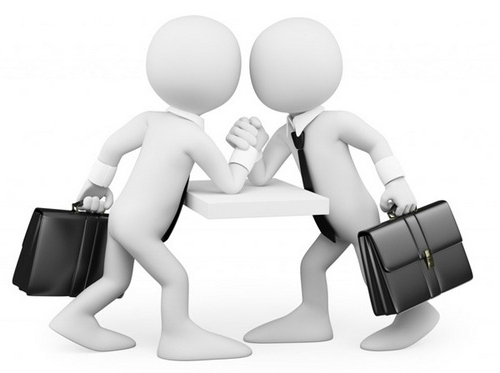 Функції конкуренції
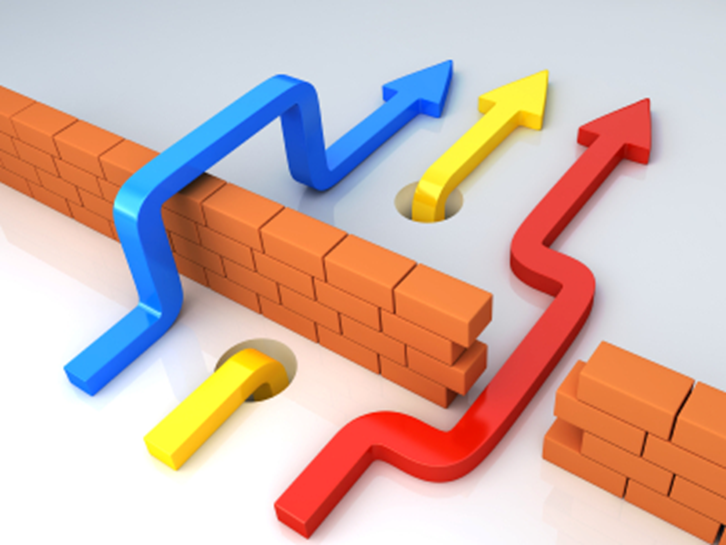 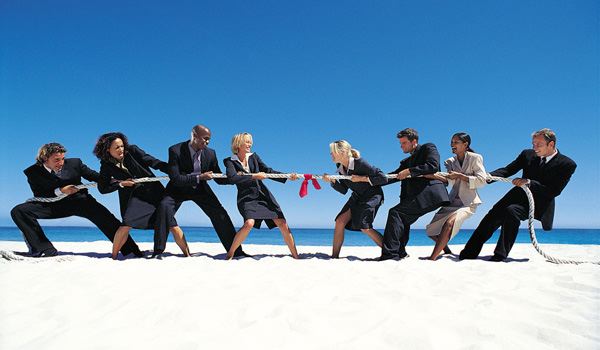 Адам Сміт назвав її «невидимою рукою» ринку.
1
3
2
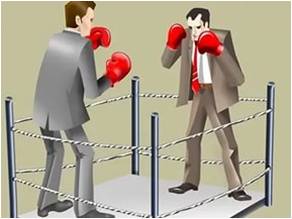 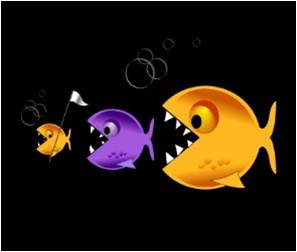 2. Монополія: місце і роль  на ринку
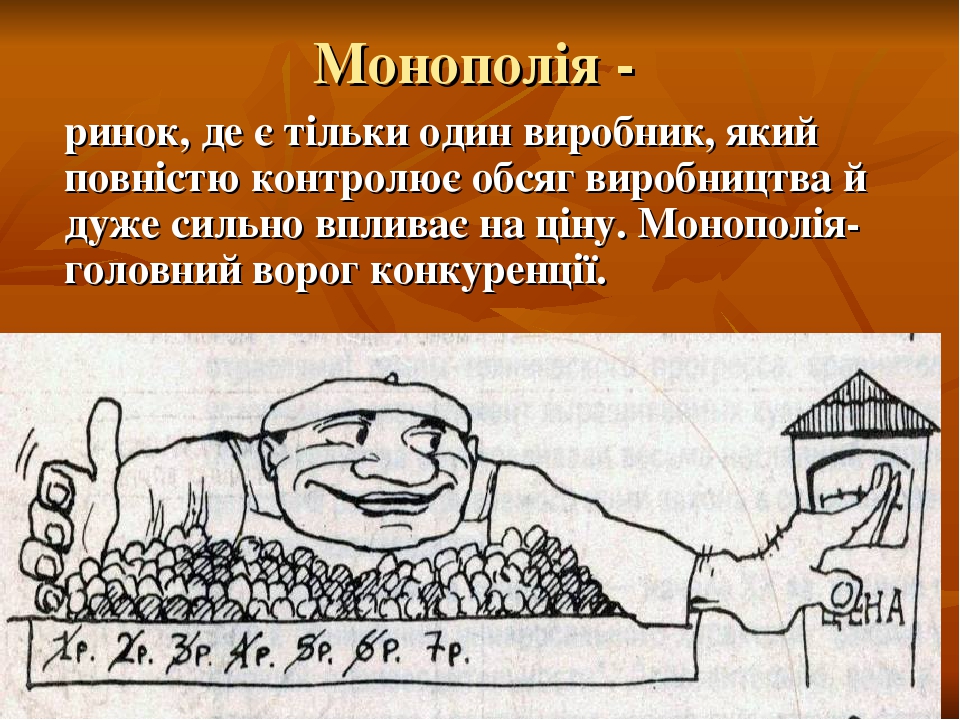 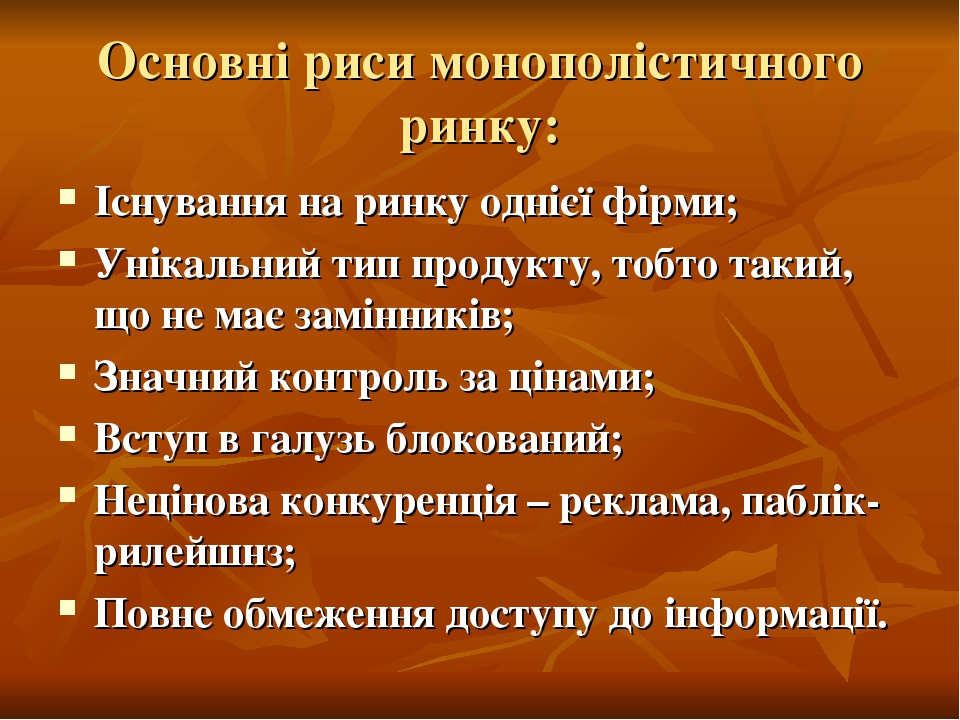 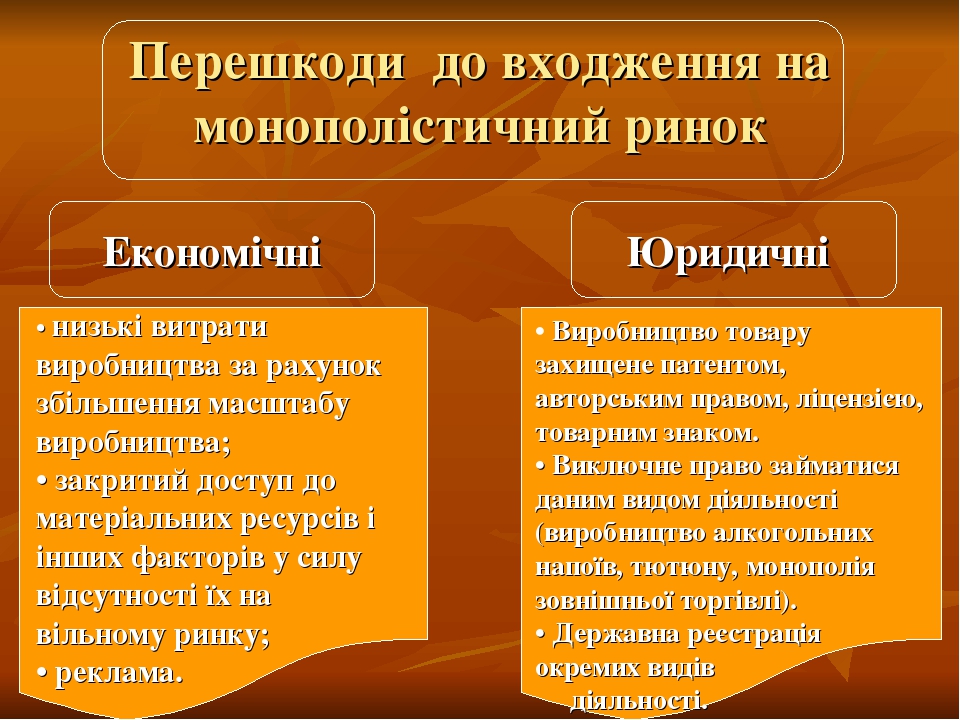 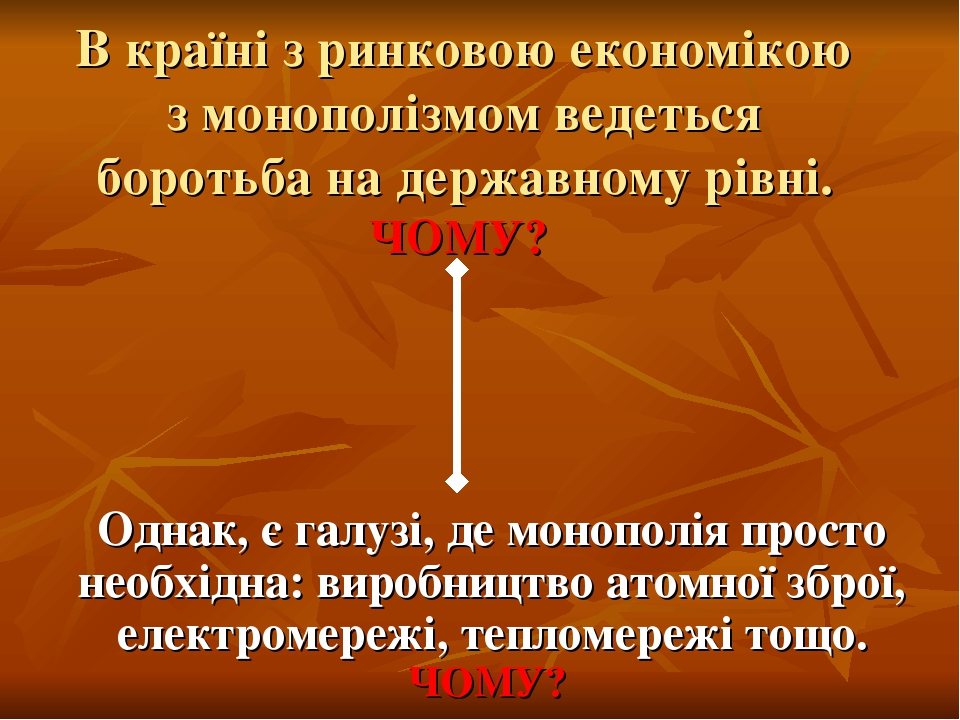 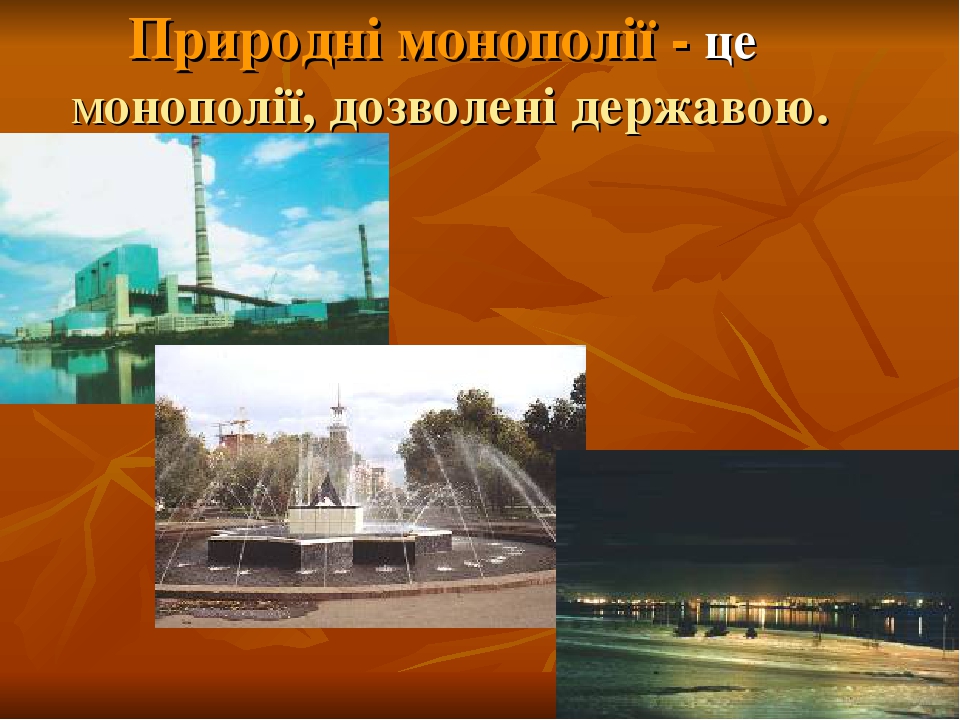 Джерела інформації
https://uk.wikipedia.org/wiki/%D0%9A%D0%BE%D0%BD%D0%BA%D1%83%D1%80%D0%B5%D0%BD%D1%86%D1%96%D1%8F
http://pidruchniki.com/15660212/politekonomiya/konkurentsiya_sut_osnovni_funktsiyi_rinkoviy_ekonomitsi_vidi_konkurentsiyi
http://pidruchniki.com/11510513/politekonomiya/konkurentsiya_sutnist_vidi_rol_rinkoviy_ekonomitsi_antimonopolna_diyalnist_derzhavi
http://library.if.ua/book/61/4341.html
http://www.virtual.ks.ua/essays-term-papers-and-diplomas/5612-conditions-of-formation-and-the-role-of-competition.html
http://marketing-helping.com/konspekti-lekcz/21-konspekt-lekczj-qosnovi-marketinguq/405-ponyattya-konkurencz---funkcz.html
http://www.naiau.kiev.ua/books/ekonom_teoria/Files/L6/L6_1.htm